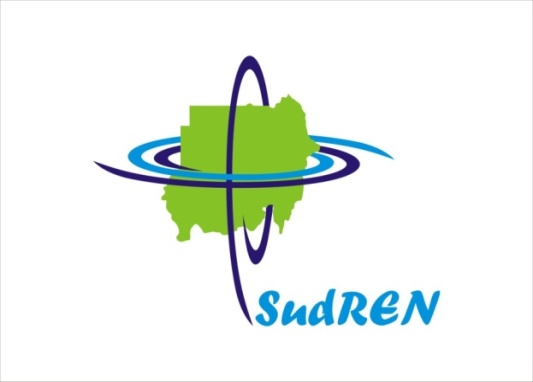 شبكة البحث العلمي والتعليم السودانية
Sudanese Research and Education Network
IPv6 Deployment        Case of Sudan/SudREN
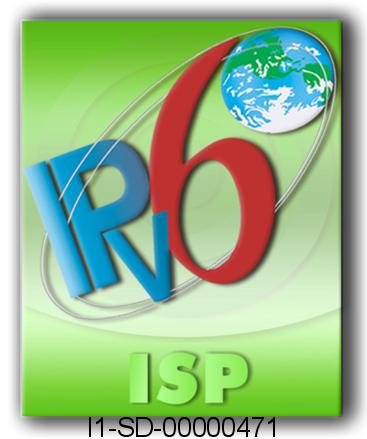 Middle East Network Operators Group (MENOG 15)
1-2 April 2015, Dubai, UAE
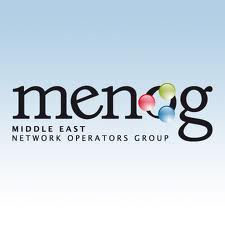 Sudanese Experience Toward IPv6
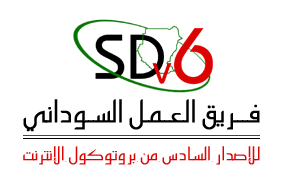 Activities
1st IPv6 Workshop; 24June, 2010
	As a side event of AREGNET Meeting.

2nd IPv6 Workshop; 1 August, 2010
	Publish the Sudanese IPv6 Migration Plan (2011-2015).
	Formation of the SDv6TF.

3rd IPv6 Workshop; 1-4 November, 2010
	2nd IPv6 Training.
	Internet Governances day.

4th IPv6 Workshop; 27 October, 2011
	Evaluation of the IPv6 Deployment in Sudan on 10 Major Information Network Operator
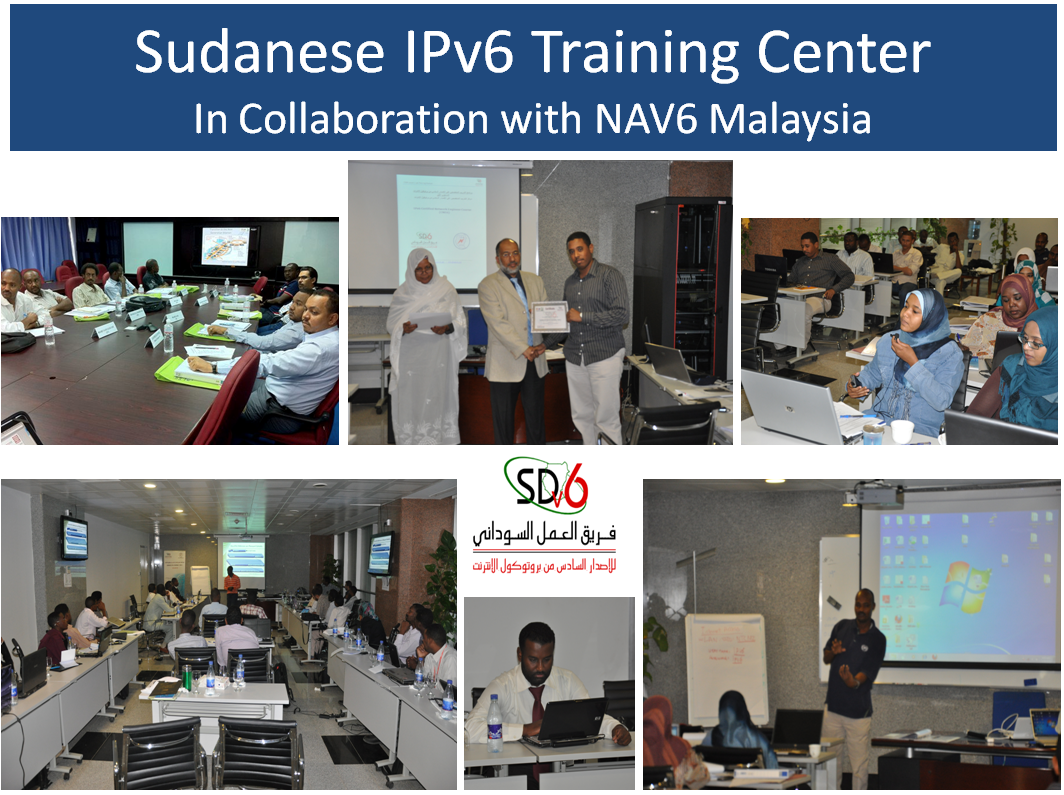 National IPv6 Training Center
Achievements
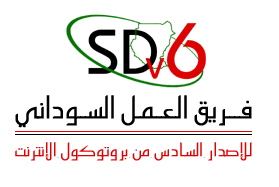 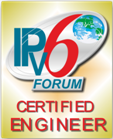 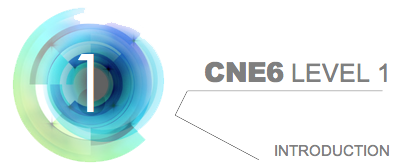 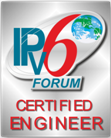 Activities
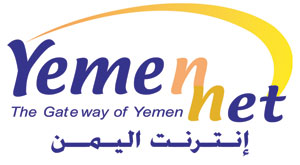 5th IPv6 Workshop; 26-30 October, 2013
	IPv6 Workshop for Yemeni Delegations
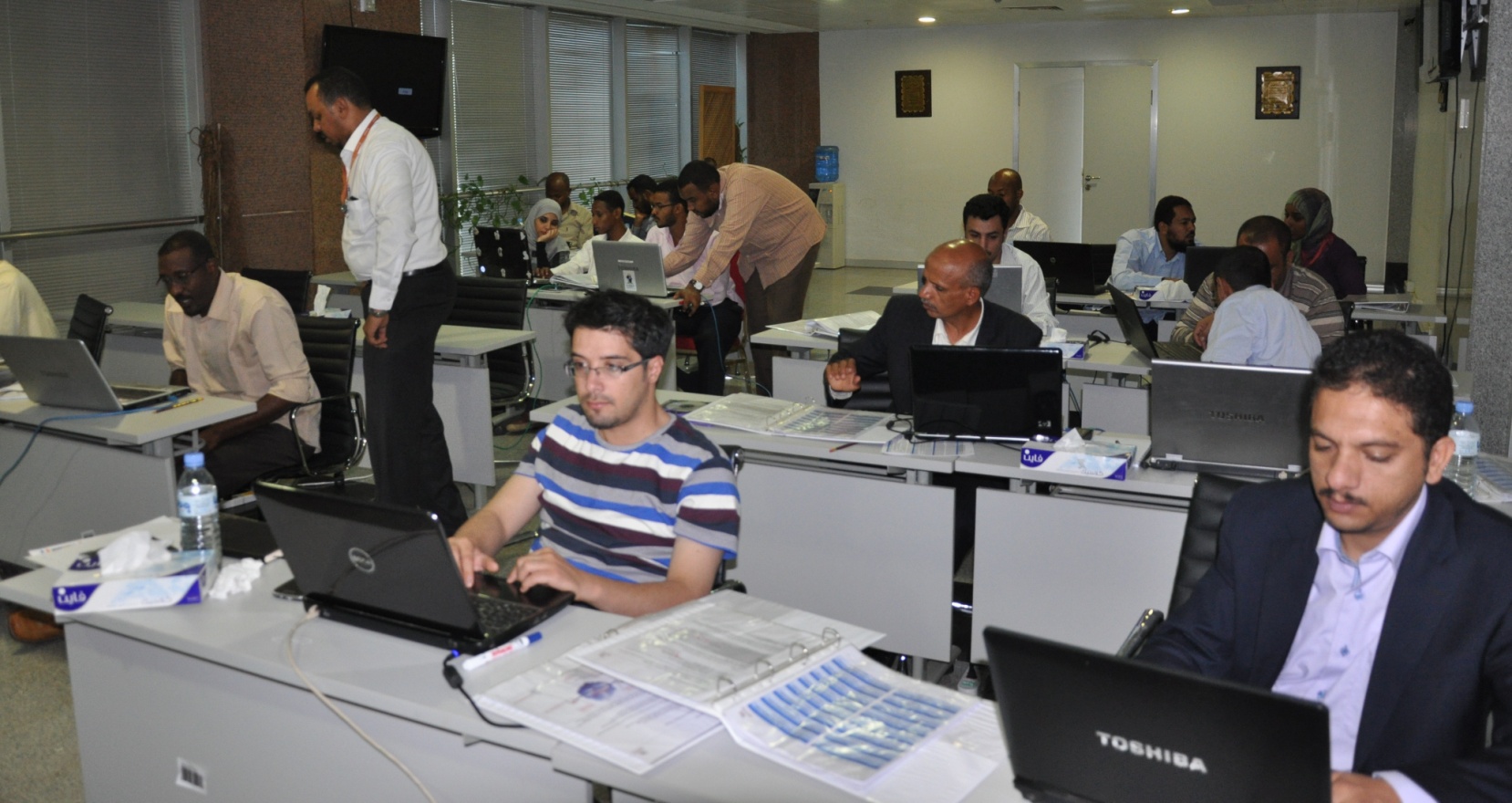 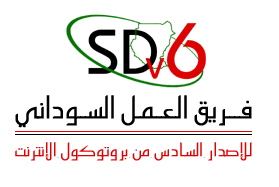 IPv6 Deployment
Development of the National IPv6 Migration Plan (2011-2015)
Participate on IPv6 Events (ITU, ICANN, AfriNIC, NAV6) 
Formation of the SDv6TF
Five workshops are organized
Collaborate with NAv6 in continuous training program
Operators are IPv6 Enable/Ready.
Host AfriNIC-17
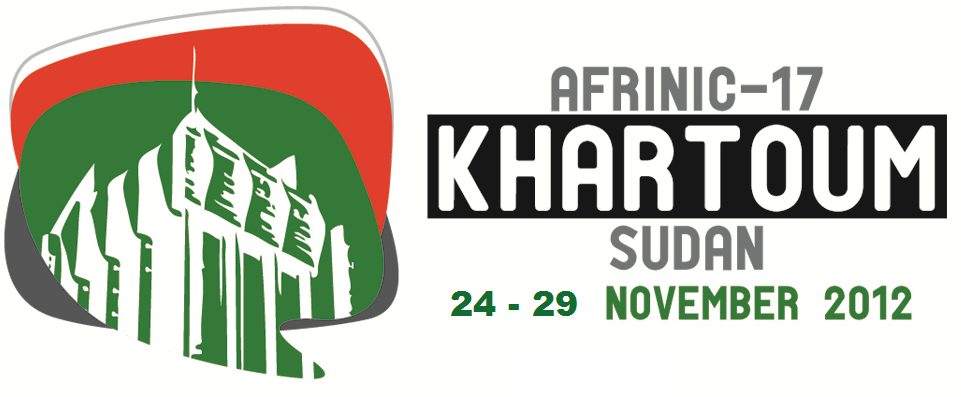 Development in IPv6 Assignment
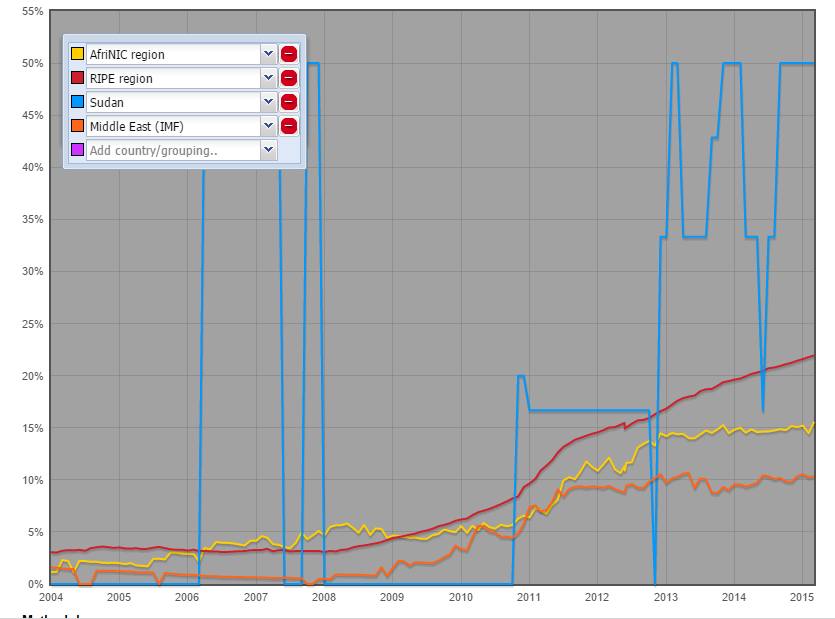 IPv6 Traffic
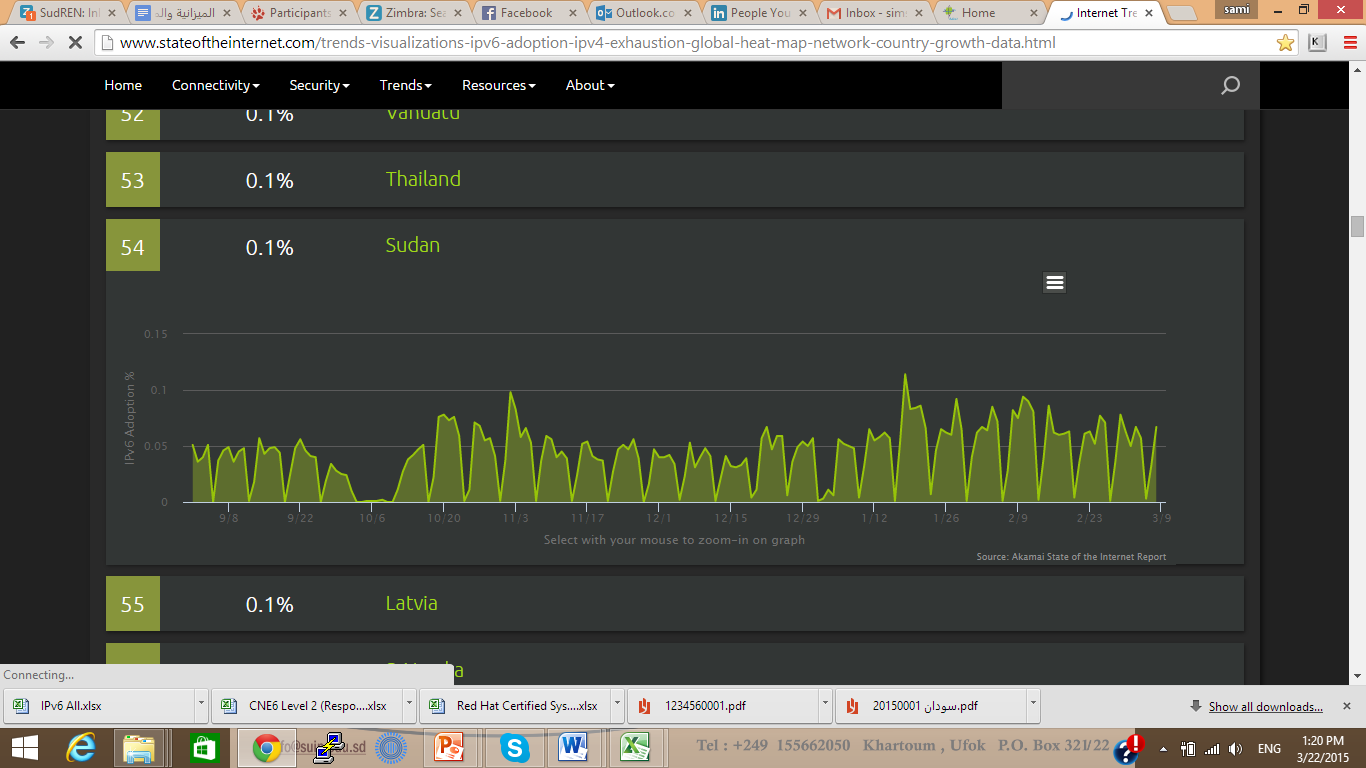 Join the SDv6TF @facebook.com
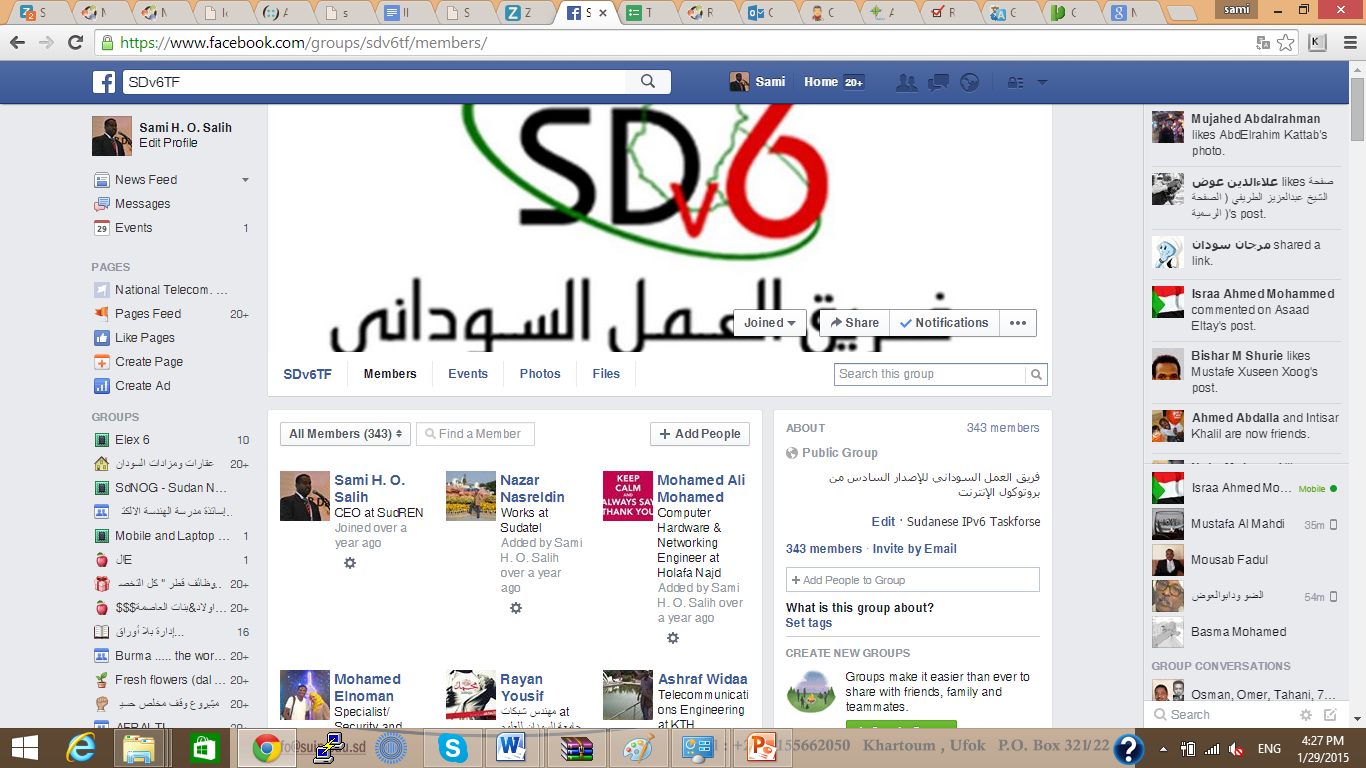 SudREN at a Glance
SudREN is licensed ISP dedicated to the Sudanese research and educational intuitions.
3 STM-1 (450 Mb) Total Bandwidth to the upstream providers,
63+ Member Institution are connected via Layer-3 MPLS VPN on Local carries providers (Sudatel, Canar),
SudREN has its own Numbering resources from
41.67.0.0/18
197.251.0.0/17
2c0f:fec8::/32
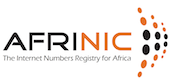 Internet-Sudatel
Internet-Canar
SIXP
200 Mbps
100 Mbps
BGP
BGP
BGP
150Mbps
4 Mbps
BGP
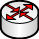 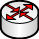 PoP2
PoP1
BGP
BGP
Fiber
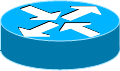 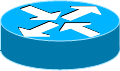 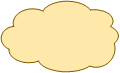 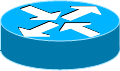 SudREN Network
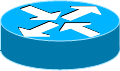 OSPF
Member 63
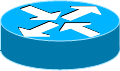 OSPF
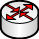 Member 1
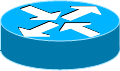 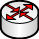 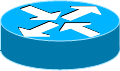 OSPF
OSPF
OSPF
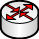 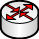 Member 4
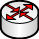 Member 2
Member 3
Resource Utilization
SudREN has a utilized of about  90% of the the 1st block and about70% of the 2nd one.
SudREN started to put a strategic plan in accordance with the National Migration Plan toward IPv6.
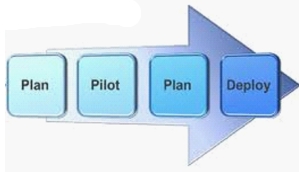 Migration Plan
Network Analysis:
Gather information on network infrastructure, key network equipment, servers, appliances and computers.
Define roadblocks:
Identify the main challenges and key issues that hinder deploying IPv6.
Workarounds:
Develop a plan to migrate to IPv6 with minimum impact on existing critical applications.
Final Plan:
Prepare a set of strategies covering IT equipment acquisition, new critical applications, manpower resource planning and network policies to prepare for fully enabled IPv6 Network
Deploying IPv6
Steps to deploy IPv6
IPv6 in the Gateways
SudREN has a native IPv6 link to the internet via (Sudatel)
Redundancy Tunnel is also available through
Internet-Sudatel
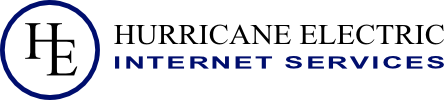 BGP
IPv6-Link
DMZ
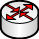 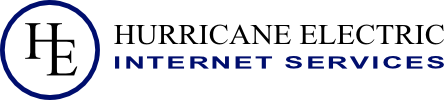 PoP1
IPv6-Link
BGP
IPv6 Addressing
Each members currently is assigned /48 IPv6 Address block, and reserved /40 for future demand.
SudREN started putting a strategy to extend its IPv6 block.
New IPv6 Addressing plan goals
Improving routing aggregation.
Minding future growth with contiguous address space.
Hierarchical allocation “universities & campuses”
Recognizing directly from the IPv6 Address what location/environment a networks belongs to.
Reflect the organization infrastructure..
IPv6 Addressing (Cont.)
New IPv6 Addressing factors and criteria
The classification of members’ institutions.
SudREN Infrastructure (i.e. PTP, DMZ, Loopbacks …etc.)
Universities & Colleges
Research Institutions
Schools (expected)
Educational Hospitals (expected in the future)
The geographical areas in which the member are based.
Central Area (Khartoum), Northern, Western, Southern, & Eastern
Members’ campuses listing.
Number of campuses for each member
IPv6 Addressing example
Achievements
http://sudren.edu.sd/
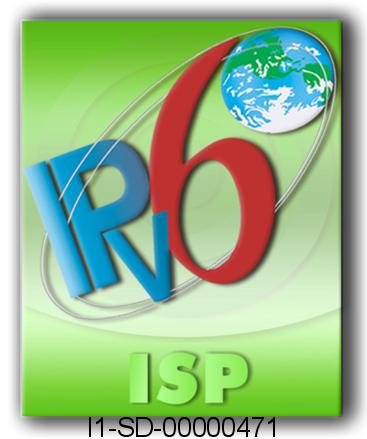 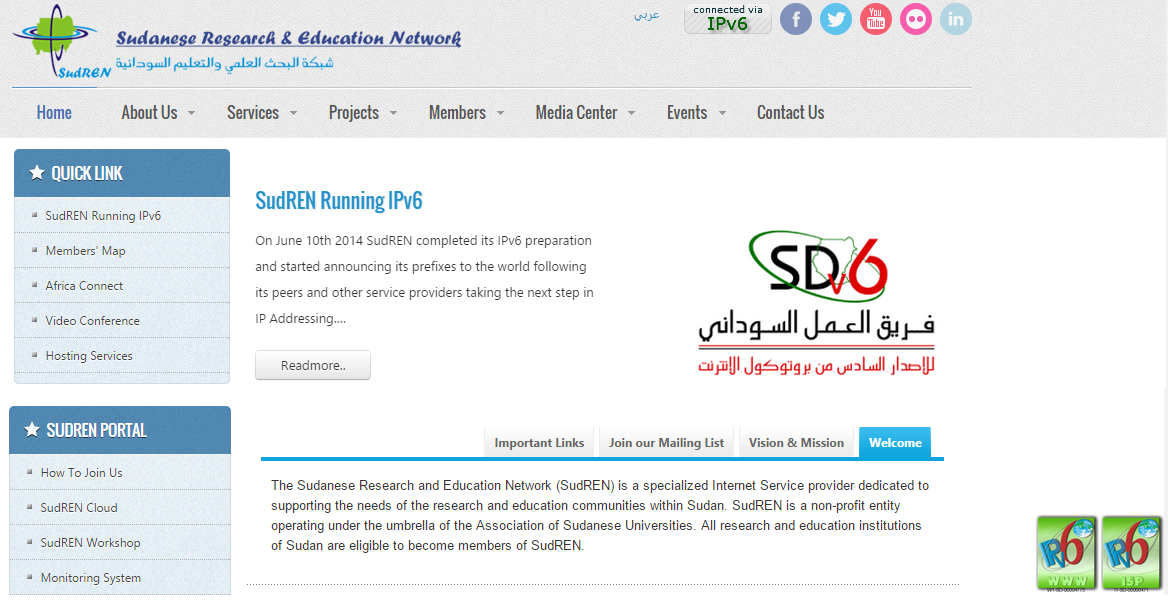 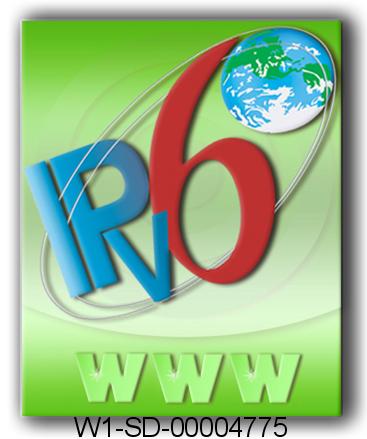 Achievements
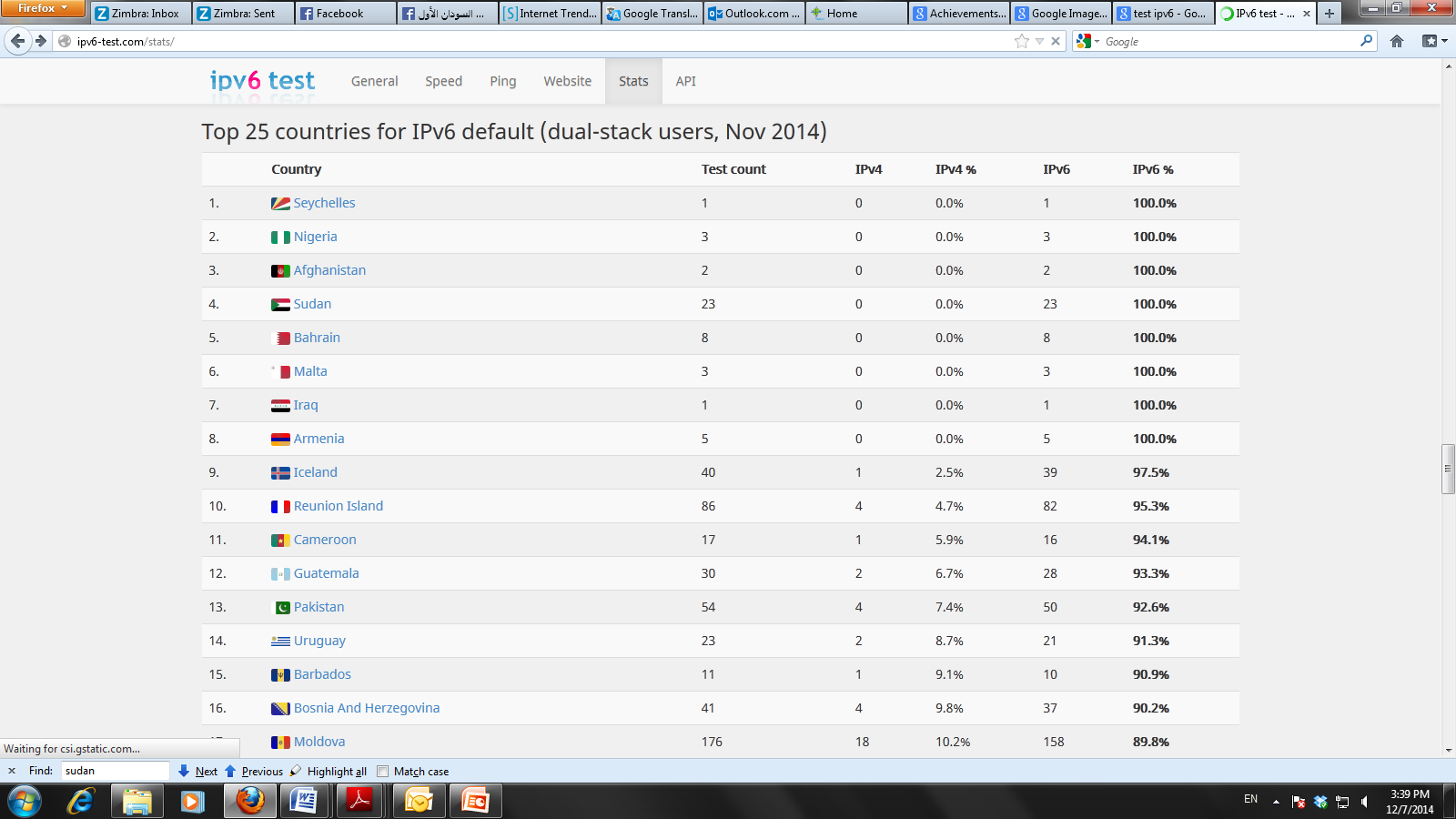 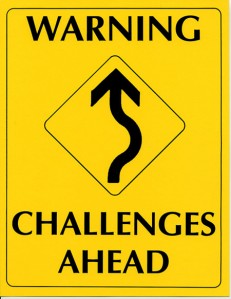 Challenges
Coordination with upstream providers.
IPv6 is not supported in most members’ routers.
Use of tunnels.
No Redundancy for IPv6 Connectivity in Our POPs.
IPv6 is not fully supported in both POPs Firewalls.
Temporary IPv6 vs. DHCP.
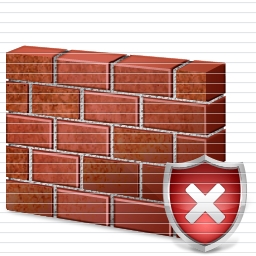 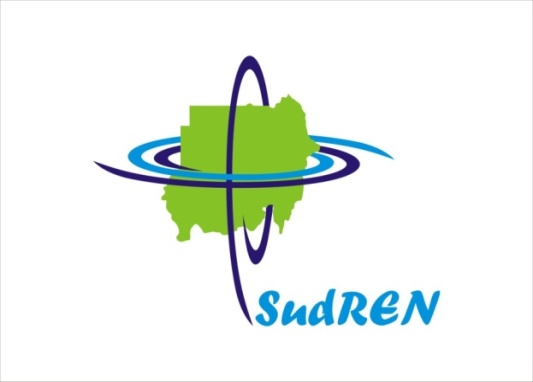 شبكة البحث العلمي والتعليم السودانية
Sudanese Research and Education Network
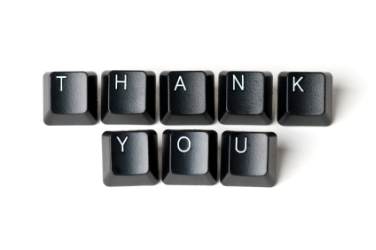 Sami Salih
SudREN, CEO
Sami.salih@sudren.edu.sd